স্বাগতম
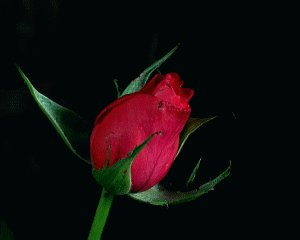 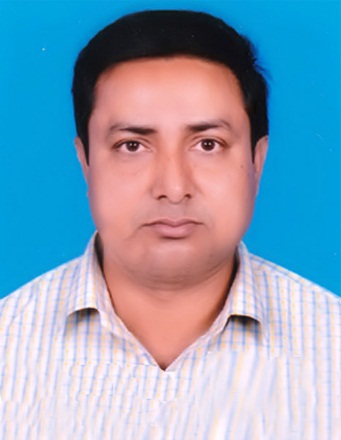 শিক্ষক পরিচিতিঃ
নামঃ মোঃ আব্দুল মজিদ
পদবিঃ সহকারি শিক্ষক (কম্পিউটার)
প্রতিষ্ঠানের নামঃ  দেবখণ্ড ছিঃ সিঃ মাদরাসা
মোবাইল নং
ইমেইলঃ
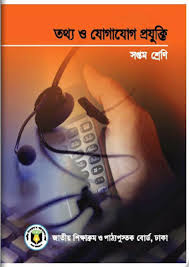 পাঠ পরিচিতিঃ
শ্রেনীঃ সপ্তম
অধ্যায়ঃ প্রথম
পাঠঃ সমাজ জীবনে ত্তথ্য ওযোগাযোগ প্রযুক্তি
সময়ঃ 50  মিনিট
তারিখঃ----------
এসো আমরা একটি ছবি  দেখি-
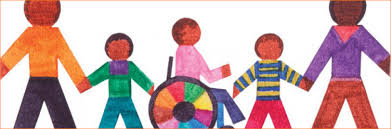 -আজকের পাঠ
সমাজ জীবনে তথ্য ও যোগাযোগ প্রযুক্তি
শিখনফলঃ
এই পাঠ শেষে শিক্ষার্থীরা... 
১। সামাজিক সম্পর্ক উন্নয়নে আইসিটি ব্যবহারের 
    ক্ষেত্র চিহ্নিত করতে পারবে;
2। SMS ও ই-কার্ড এর ব্যবহার বর্ণনা করতে 
     পারবে;
3।ই-কার্ডের সুবিধা ব্যাখ্যা করতে পারবে,
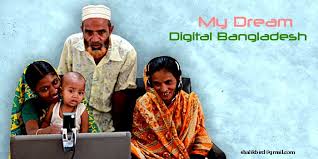 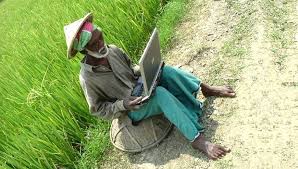 একক কাজ
*প্রশ্নঃ সামাজিক সম্পর্ক উন্নয়নে আইসিটি ব্যবহারের ক্ষেত্র গুলো কি কি? (৫মিনিট)
সমাধান-
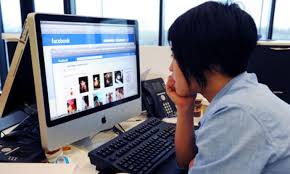 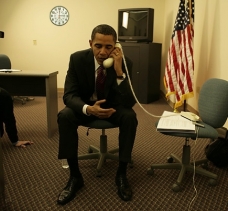 টেলিফোনর মাধ্যমে যোগাযোগ
ভিডিও শেয়ারিওং য়ের মাধ্যমে যোগাযোগ
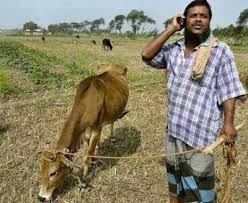 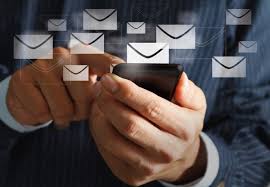 মোবাইলের মাধ্যমে যোগাযোগ
এস এম এসের মাধ্যমে যোগাযোগ
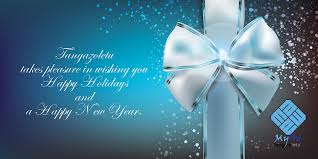 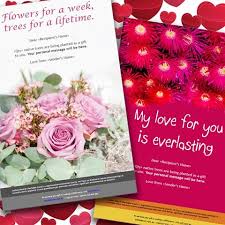 ই-কার্ড ছবি
ই-কার্ড ছবি
(জোড়ায় কাজ)
*প্রশ্নঃএস এম এস ও ই-কার্ড কি কি কাজে  ব্যবহার হয়?(10 মিনিট)
সমাধান -
যোগাযোগের   সময়
শুভেচ্ছা বিনিময়ের সময়
খুদে বার্তা প্রেরনের সময়
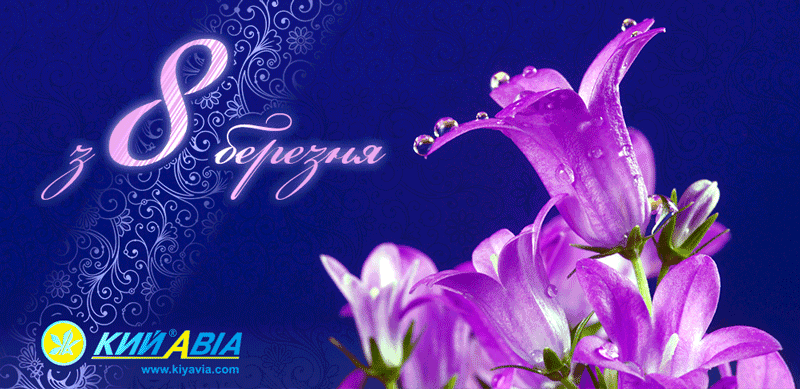 *    ই-কার্ডের সুবিধাগুলো ব্যাখ্যা কর। (দলিয় কাজ -২০ মিনিট)
*ই-কা র্ড দিয়ে ই-মেইল পাঠানো যায়,* ই-কার্ড ব্যবহারে সময় কম লাগে,*আই সি টির মাধ্যমে বিদেশে ই-কার্ড পাঠানো সম্ভব হয়,
সমাধান-
মূল্যায়ন-১০মিনিট
বাড়ির কাজঃ
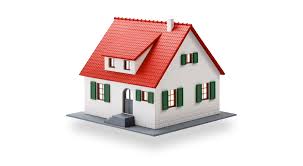 প্রশ্নঃ  সামাজিক যোগাযোগের জন্য    আইসিটি থেকে কীকী সুবিধা পাওয়া যায় 
বর্ননা কর ?
ধন্যবাদ সবাইকে।
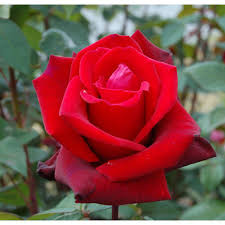